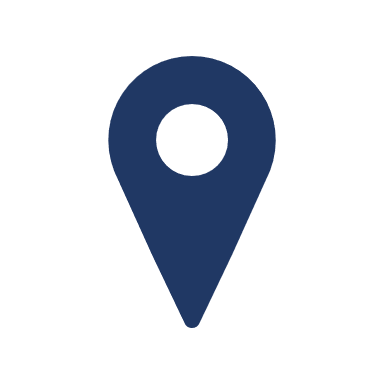 12:00-1:00 PM (EST)	Virtual/Maddox 224
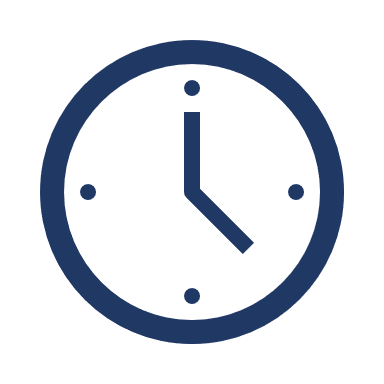 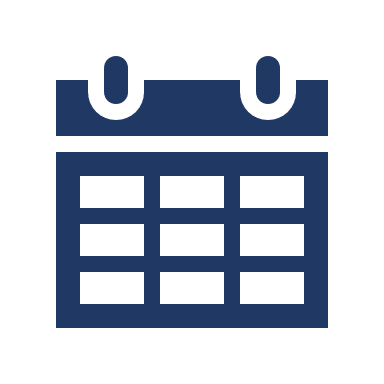 Monday, November 1st
IPhO and SCCP Present:UCB Industry Fellowship Informational Session
Dr. Jessie Kim, first year Global Regulatory Affairs fellow and Dr. James, second year fellow at UCB
Presented on Monday, November 1st
12:00-1:00 PM (EST)
Speakers joining virtually. We have reserved Maddox 224